Contribution of Authentic Assessment Tasks in Developing Critical and Innovative Thinking Skills in Open and Distance Learning Environment
Nasir Mahmood 
Tooba Saleem 

Allama Iqbal Open University, Pakistan.
October 15, 2019
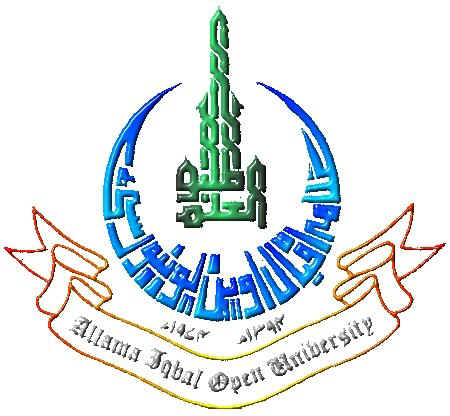 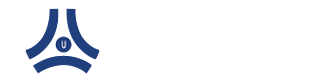 Introduction
In 21st century, the development and assessment of critical and innovative thinking skills is at the core of higher education level programs. For academic institutions, charged with equipping graduates to compete in today’s knowledge economy with growing recognition that individuals need a wide array of skills in order to meet the needs of the modern workplace.
2
Cont…
In this context, our existing assessment procedures are unable for developing and measuring the critical and innovative thinking skills and traits with traditional assessment procedures. In this context, a panel survey study was designed to examine the development of critical and innovative thinking skills through an intervention of authentic assessment tasks using learning management system (LMS).
3
Cont…
Critical thinking is purposeful, reasoned, and goal-directed. It is the kind of thinking involved in solving problems, formulating inferences, calculating likelihoods, and making decisions” (Halpern, 1998, pp. 450-451).
4
Authentic Assessment and critical thinking Skills
5
Aim of the Study…
In this context our research attempts to: 
 examine the development of critical and innovative thinking skills through an intervention of authentic assessment tasks using learning management system (LMS).
6
7
Conceptual Framework
Critical and Innovative Thinking Scale (CITS)
Methodology
Research Design
The study was quantitative in nature. A panel survey study was designed to examine the development of critical and innovative thinking skills through an intervention of authentic assessment tasks using learning management system (LMS). A cohort of MPhil students (N=38) was pretested and went through an intervention of two semesters in which ten authentic assessment tasks were given to students for developing critical and innovative thinking skills.
8
At the end of course assessment tasks were evaluated against a rubric to find the evidence of critical and innovative thinking skills in completing tasks and a post-test of skills was taken. Internal validity threats were controlled during intervention and reliability of scale was ensured (α=.965).
9
[Speaker Notes: The CTS were assessed through a self reported survey questionnaire.]
Instrumentation
A self-constructed Critical and Innovative Thinking Skills Scale was used . The reliability (r=.96) of the instrument was measured The scale was consisted of  66 items to be rated on six point scale for the three aspects given below.
10
Validity and Reliability:Critical and Innovative Thinking Scale (CITS)
Content validity of instruments was ensured through the:
Expert opinion
Reliability
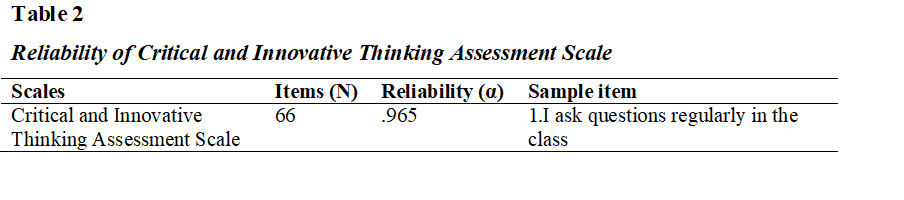 11
Analysis and Findings
Descriptive Analysis 
Descriptive analyses were used (i.e. mean, standard deviation, skewness and kurtosis) to check the normality of data.
12
Descriptive Analysis
13
Pre-test post-test comparison
14
Major Findings
The findings of the study highlighted a significant positive change in the development of students ability to draw conclusions (p= .004), decision making (p=.013) and Implementing new ideas (p=.000). 
The space for creativity and implementing new ideas in given assignment tasks helped students to enhance critical and innovative thinking skills using learning management system at Allama Iqbal Open University.
15
Conclusions
It can be concluded from the results that authentic assessment tasks helps the students to improve their critical and creative thinking skills. Learning management system provides the space to use 21st century tools to gather and interpret information and use it in more creative way. But Sometimes the lack of having appropriate ICT skills create hindrance to exhibit critical and creative abilities while working on learning management system or working online.
16
Contact:Prof. Dr. Nasir MahmoodTooba  SaleemAllama  Iqbal Open University, Pakistan
Email address:
nasir.mahmood@aiou.edu.pk
tooba.saleem@aiou.edu.pk
17